Test sur les tables de multiplication
Attention : vous avez droit à 8 secondes par calcul
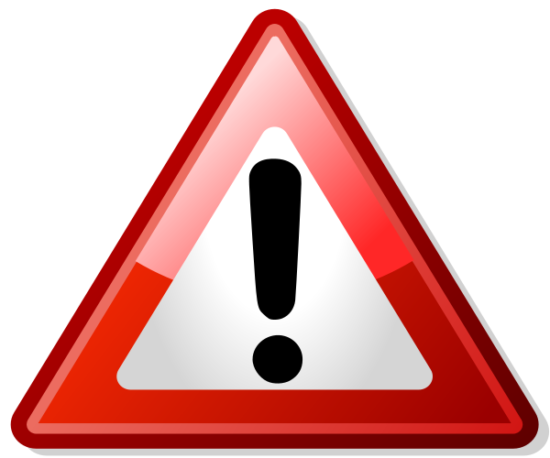 CALCUL 1
2  9
CALCUL 2
6  4
CALCUL 3
5  3
CALCUL 4
8  6
CALCUL 5
3  9
CALCUL 6
9  5
CALCUL 7
4  9
CALCUL 8
7  6
CALCUL 9
4  3
CALCUL 10
8  3
CALCUL 11
4  7
CALCUL 12
6  6
CALCUL 13
5  5
CALCUL 14
5  7
CALCUL 15
8  4
CALCUL 16
6  5
CALCUL 17
3  8
CALCUL 18
8  8
CALCUL 19
2  7
CALCUL 20
7  7
FIN DU TEST